ДЕПАРТАМЕНТ ОБРАЗОВАНИЯ АДМИНИСТРАЦИИ г. САРОВА

МУНИЦИПАЛЬНОЕ БЮДЖЕТНОЕ ОБРАЗОВАТЕЛЬНОЕ УЧРЕЖДЕНИЕ
«СРЕДНЯЯ ОБЩЕОБРАЗОВАТЕЛЬНАЯ ШКОЛА № 16»
ОРГАНИЗАЦИОННО-МЕТОДИЧЕСКОЕ 
СОПРОВОЖДЕНИЕ ВВЕДЕНИЯ КУРСА 
«ОСНОВЫ РЕЛИГИОЗНЫХ КУЛЬТУР И СВЕТСКОЙ ЭТИКИ» 
В ШКОЛАХ САРОВА
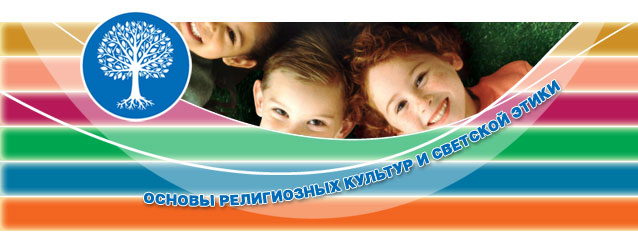 Ольга Юрьевна Александрова,
заместитель директора 
по воспитательной работе
г. Саров, 2012 г.
ОРГАНИЗАЦИОННО-МЕТОДИЧЕСКОЕ СОПРОВОЖДЕНИЕ ВВЕДЕНИЯ КУРСА ОРКСЭ В ШКОЛАХ САРОВА
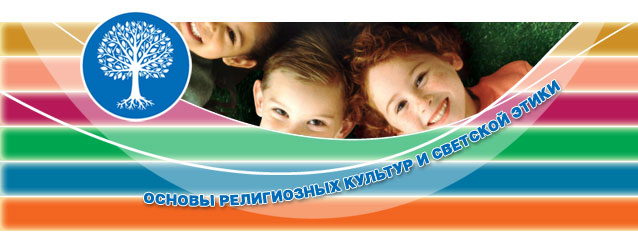 Март 2012 года. Нижегородский институт развития образования. Курсы по теме «Содержательный, методический и управленческий аспекты введения курса «Основы религиозных культур и светской этики» (ОРКСЭ)»
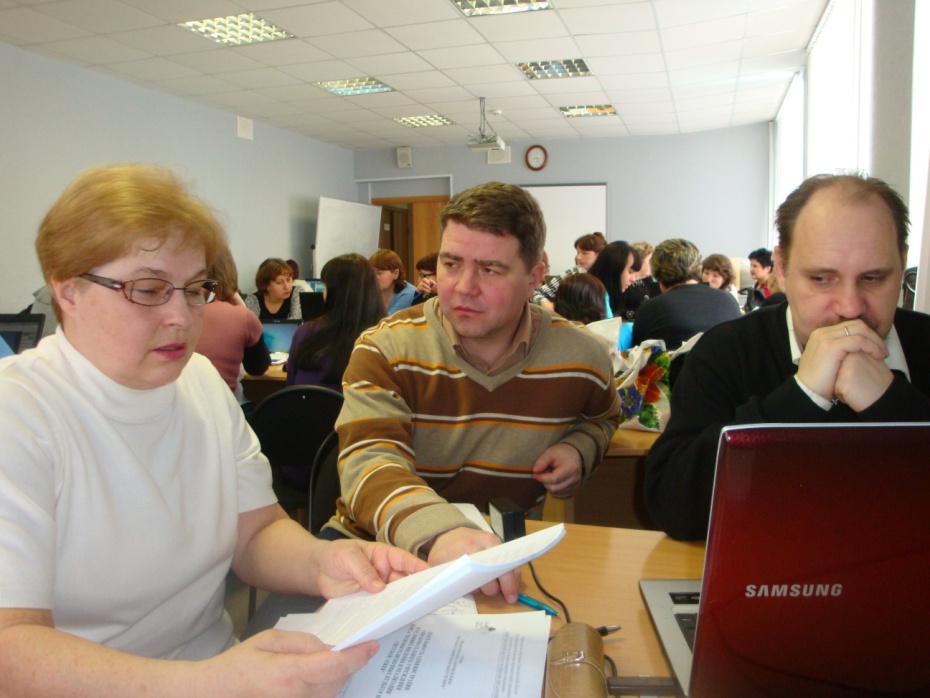 Команда Сарова:
Олег Константинович Ерин
Алексей Евгеньевич Закутин
Ольга Юрьевна Александрова
ОРГАНИЗАЦИОННО-МЕТОДИЧЕСКОЕ СОПРОВОЖДЕНИЕ ВВЕДЕНИЯ КУРСА ОРКСЭ В ШКОЛАХ САРОВА
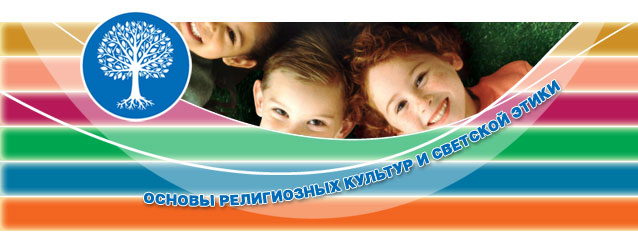 ОРКСЭ – единая комплексная учебно-воспитательная система, все модули которой согласуются по педагогическим целям, задачам и требованиям к  результатам освоения учебного материала.

     Цель уроков ОРКСЭ – формирование у младших подростков мотивации к осознанному нравственному поведению, к диалогу с представителями иных культур.

    ОРКСЭ – курс развития эмоциональной сферы ребенка.
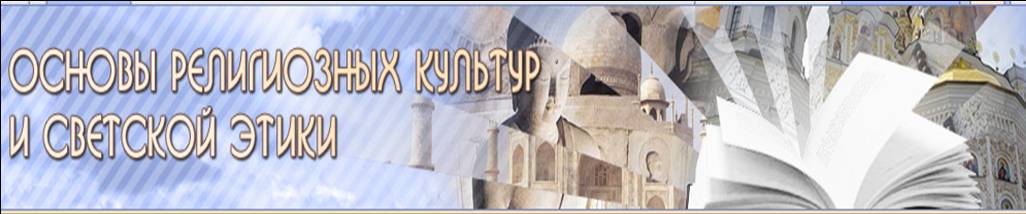 ОРГАНИЗАЦИОННО-МЕТОДИЧЕСКОЕ СОПРОВОЖДЕНИЕ ВВЕДЕНИЯ КУРСА ОРКСЭ В ШКОЛАХ САРОВА
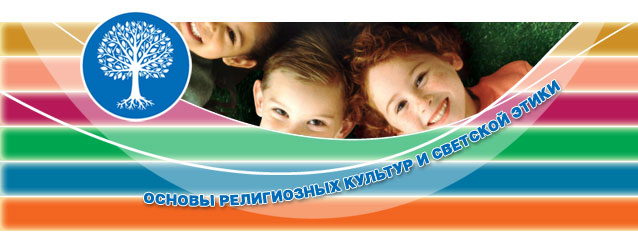 ВВЕДЕНИЕ ОРКСЭ: ОСНОВНЫЕ НАПРАВЛЕНИЯ
Формирование нормативно-правовой базы
Организационно-управленческое направление
Организационно-педагогическое направление
Информационное обеспечение
Учебно-методическое сопровождение
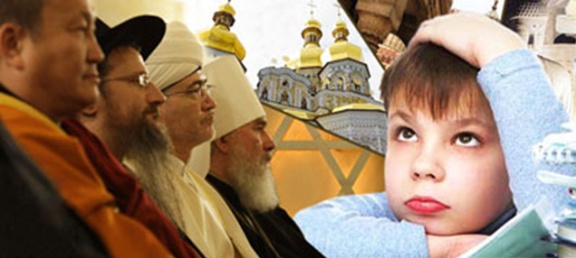 ОРГАНИЗАЦИОННО-МЕТОДИЧЕСКОЕ СОПРОВОЖДЕНИЕ ВВЕДЕНИЯ КУРСА ОРКСЭ В ШКОЛАХ САРОВА
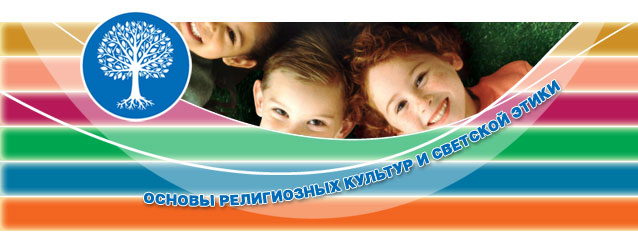 УЧЕБНИКИ ПО КУРСУ ОРКСЭ
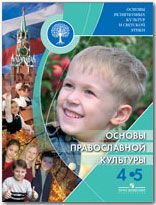 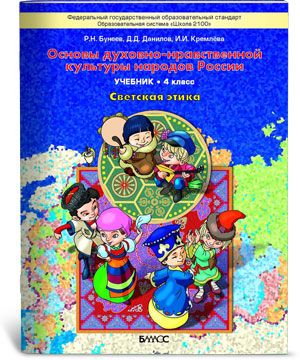 Учебник издательства «БАЛАСС»
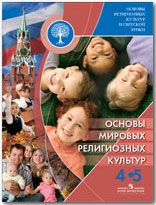 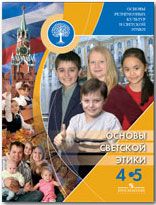 Учебники издательства «Просвещение»
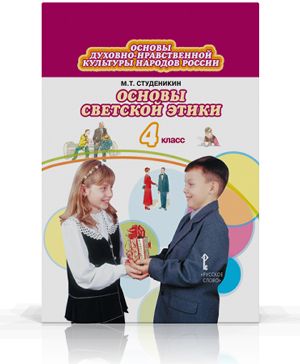 Учебник издательства «Русское слово»
ОРГАНИЗАЦИОННО-МЕТОДИЧЕСКОЕ СОПРОВОЖДЕНИЕ ВВЕДЕНИЯ КУРСА ОРКСЭ В ШКОЛАХ САРОВА
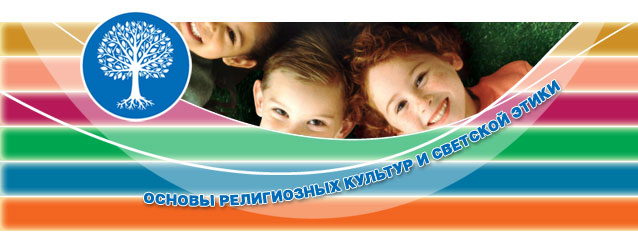 ЭЛЕКТРОННЫЕ ОБРАЗОВАТЕЛЬНЫЕ РЕСУРСЫ ПО КУРСУ ОРКСЭ
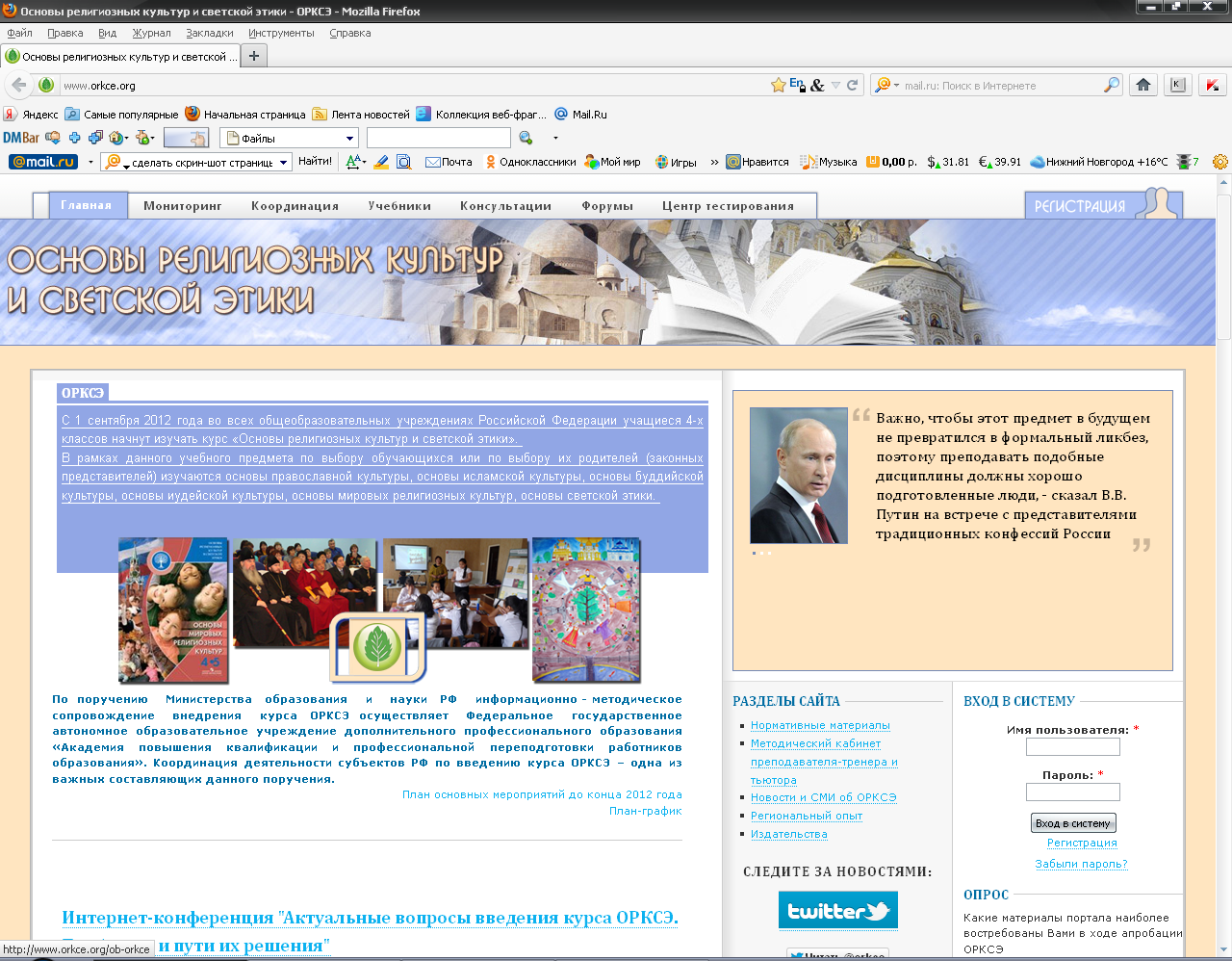 ОРГАНИЗАЦИОННО-МЕТОДИЧЕСКОЕ СОПРОВОЖДЕНИЕ ВВЕДЕНИЯ КУРСА ОРКСЭ В ШКОЛАХ САРОВА
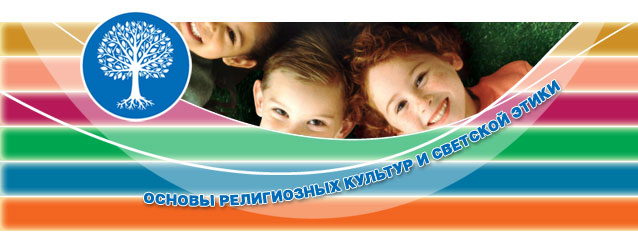 ЭЛЕКТРОННЫЕ ОБРАЗОВАТЕЛЬНЫЕ РЕСУРСЫ ПО КУРСУ ОРКСЭ
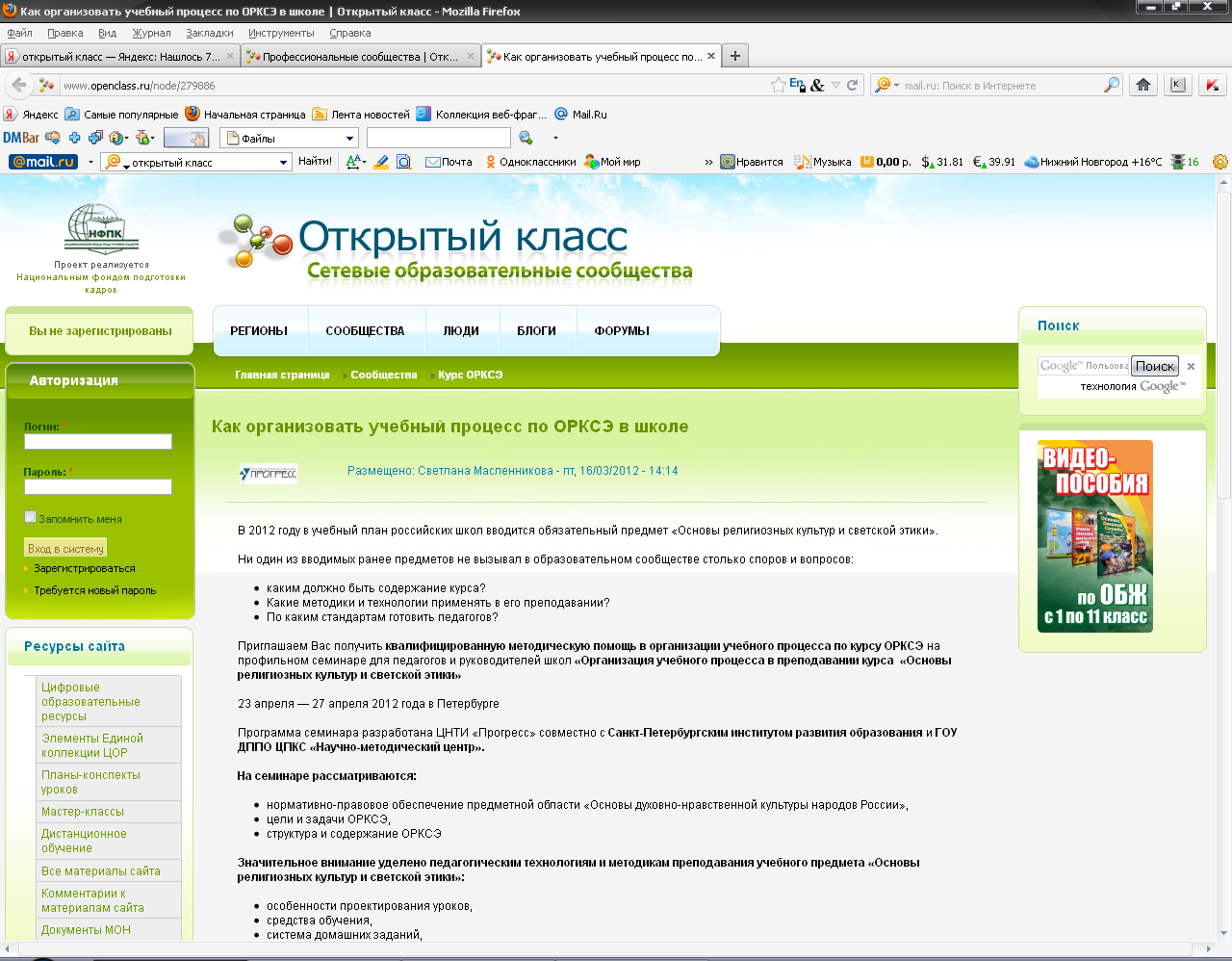 Главная страница               Сообщества                   Курс ОРКСЭ
ОРГАНИЗАЦИОННО-МЕТОДИЧЕСКОЕ СОПРОВОЖДЕНИЕ ВВЕДЕНИЯ КУРСА ОРКСЭ В ШКОЛАХ САРОВА
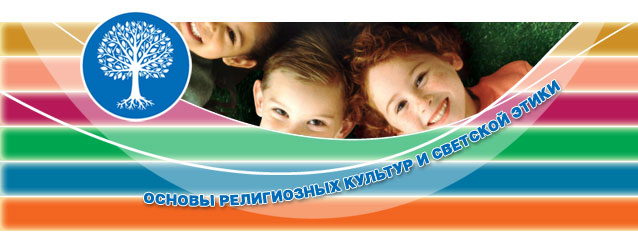 ПОДГОТОВКА САРОВСКИХ УЧИТЕЛЕЙ К ВЕДЕНИЮ КУРСА ОРКСЭ
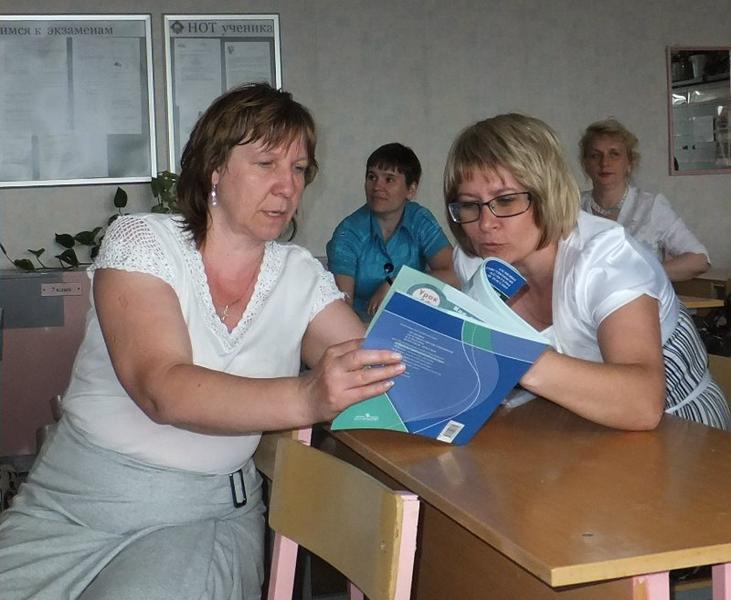 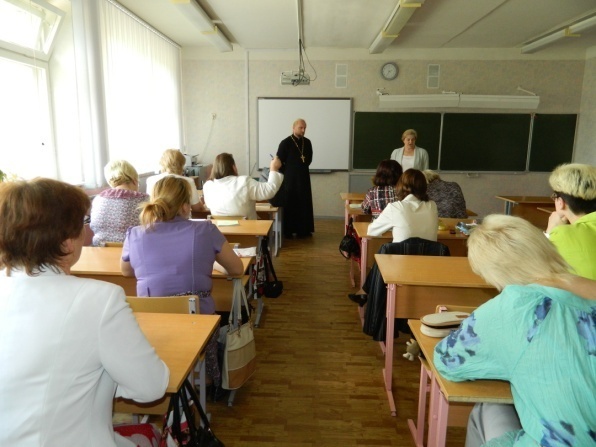 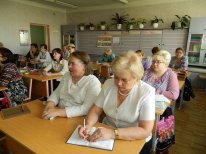 МЕТОДИЧЕСКИЙ АСПЕКТ СОДЕРЖАНИЯ КУРСОВ

Построение дидактической системы уроков ОРКСЭ в соответствии с ФГОС.

 Блочно-тематическое планирование курса ОРКСЭ.

 Формы и виды организации учебной деятельности на уроках ОРКСЭ.

 Применение ИКТ и ЭОР в преподавании ОРКСЭ.
 Формы и варианты проведения уроков ОРКСЭ.
ОРГАНИЗАЦИОННО-МЕТОДИЧЕСКОЕ СОПРОВОЖДЕНИЕ ВВЕДЕНИЯ КУРСА ОРКСЭ В ШКОЛАХ САРОВА
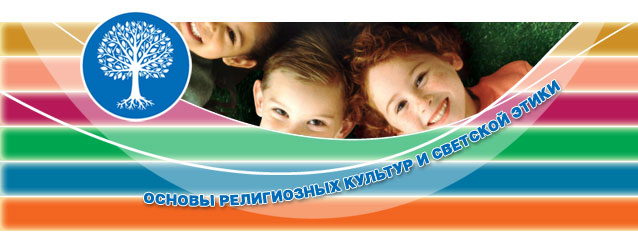 МЕТОДИЧЕСКОЕ СОПРОВОЖДЕНИЕ ТЬЮТОРА ПО КУРСУ ОРКСЭ.
Портал НИРО
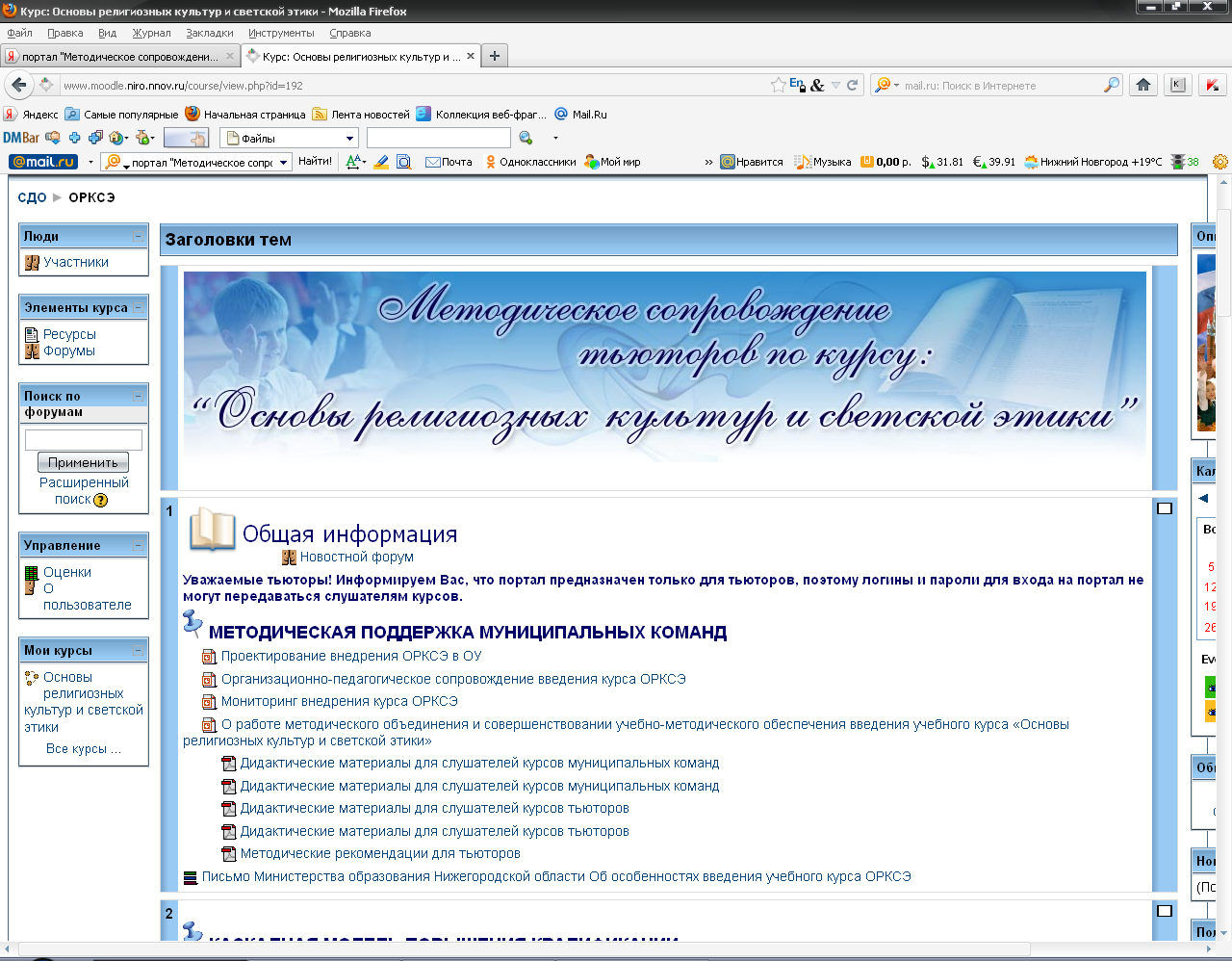 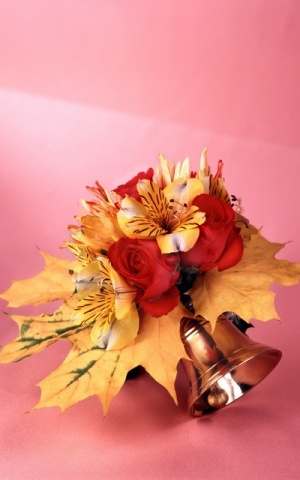 С НОВЫМ УЧЕБНЫМ ГОДОМ!